El título debe ser legible y que exponga claramente tu tema
Tu nombre
Universidad del Sagrado Corazón
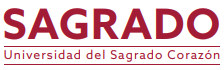 Conclusiones
Resultados
Introducción
4Métodos y materiales
Introducción
Introducción
R
Bibliografía